…kommunikation! hvordan når vi –sammen -  ud I alle krogene?
9. december 2014, Fakultetsledelsesmøde Orientering om indførelse af tekstlighedsscreening fra 1. februar 2015
 16. december 2014, Health’s nyhedsbrev
 18. december 2014, Newsroom
 18. december 2014, ph.d.-skolens hjemmeside
 20. januar 2015, Fakultetsledelsesmøde: Orientering om udvalget for tekstlighedsscreening og medlemmerne af dette
 25. februar 2015, ph.d.-udvalgsmøde: Under meddelelser fra ph.d.-skoleleder (referat):
”WB orienterede om tekstlighedsscreening  og ”spurgte udvalgets medlemmer, om det er deres opfattelse, at kendskab til programmet og den nye procedure er blevet bredt ud i de faglige miljøer. Udvalget tilkendegav, at det var tilfældet”
  6. marts 2015, mail til sekretariatslederne, til videreformidling på instituttet: Anmodning om, at information om indførelse af tekstlighedsscreening på henholdsvis dansk og engelsk videreformidles på instituttet, med henblik på at sikre, at den tidligere meddelte information er nået ud til alle relevante parter.
FOR KORT TID?
Lad os skifte fokus!
ORIENTERET!
KENDER RETNINGSLINJERNE!
Ialt antal sceeninger 44!

Ingen problemer i 39 tilfælde – 87% !!!!! 

3 selvplagiering 
1 plagiering fra net
1 aktuel sag

4 ClinFO, 1 Biomedicin
fremadrettet
Obligatorisk kursus i ansvarlig forskningspraksis for ph.d.-studerende fra efteråret 2015

Obligatorisk work-shop i ansvarlig forskningspraksis for hovedvejledere frar 2016

Vægt på den ph.d.-studerendes selvstændige akademiske læring og indsats

Efteråret 2015 – revision af visioner og handlingsplaner for forskeruddannelsen baseret på international review – mulighed for medinflydelse på tværs af institutter
HHS.gov U.S. Department of Health & Human Services
https://ori.hhs.gov/sites/default/files/plagiarism.pdf
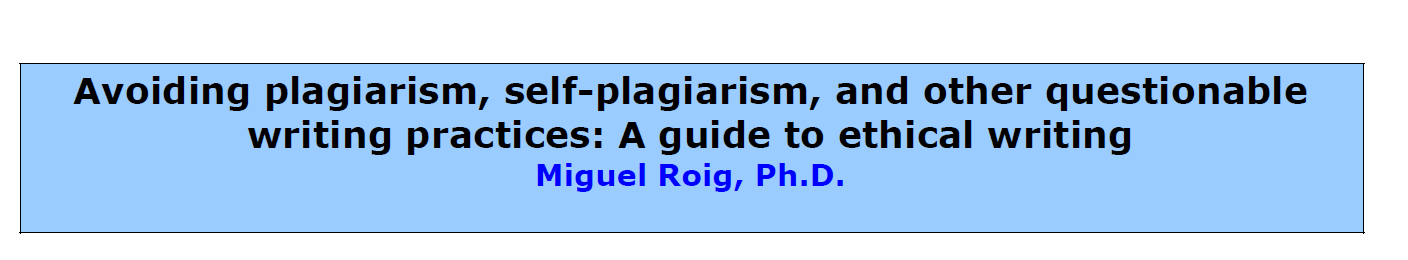 Fakultetsledelsesmøde 28.04.15Orientering fra Universitetsmøde
”……….at sanktionen er mere end en annullering af blot den enkelte prøve, når der foreligger mere end 10 pct. plagiat. Derudover ønsker arbejdsgruppen, at procentsatsen kombineres med en absolut grænse, således at mere end 1 sides sammenhængende afskrift udløser mere end en annullering af den enkelte prøve”.

”………at al plagiering sidestilles, således at der ikke fremadrettet i forbindelse med sanktionsudmålingen skelnes mellem plagiering fra forskellige kilder. Dette vil betyde, at plagiering som udgangspunkt udløser samme sanktion, uanset om teksten er taget fra eksempelvis online kilder, en anden opgavebesvarelse, fællesnoter fra studiegruppe eller egne tidligere eksamensbesvarelser”.